علوم درس دوم
نیاکان اجماومردم گذشته آثارعلمی وفرهنگی هنری تماحی خودشان رارویمینوشتندنقاشی میکردند
برروی دیوار غار .  روی چوب . روی چرم . روی سنگ
برخی از روش های ثبت نگهداری .....مربوط به ....ما را نشان میدهد
اطلاعات . نیاکان
با گذشت زمان جمعیت .....افزایش پیداکرده
کره ی زمین
اطلاعات علمی .....فرهنگی و اجتماعی زیاد تولید شد
آثار
نیاکان ما برای نوشتن و نقاشی کردن روی چه چیزی می نوشتند
روی دیوار غار .روی سنگ . روی چوب. روی چرم
سوگند به قلم آنچه و آن چه می نویسد یعنی چه
یعنی سوگند به قلم که علم ودانش رابه ما می یاموزد
چه چیز هایی در طبیعت یافت می شود ؟
سنگ .پشم. پوست. چوب
کاغذ ازچه چیزی تشکیل می شود و چگونه درست می شود
از چوب درست میشود 1 بریدن درخت 2 حمل الوار به کار خانه3 کندن پوست تنه ی درخت4 تبدیل به تکه های ریز چوب 5 تبدیل چیپس چوب به خمیر و از بین بردن رنگ ان 6 خشک کردن خمیر و تهییه کاغذ
تصویرهای روی دیوار غاروروی سنگ و روی چرم چه چیزی را نشان میدهد
روش های ثبت نگهداری اطلاعت مربوت به نیاکان مارا نشان میدهد
با گذشت زمان چه تغییر بر روی کره ی زمین انجام شد
باگذشت زمان جمعیت کره ی زمین افزایش می یابد پیداکردن در نتیجه اطلا عات آثار علمی فرهنگی  اجتماعی زیاد تولید شد
کاری از مبینا شاکری
با تشکر از پرشنگ عبداللهی

لذت ببری
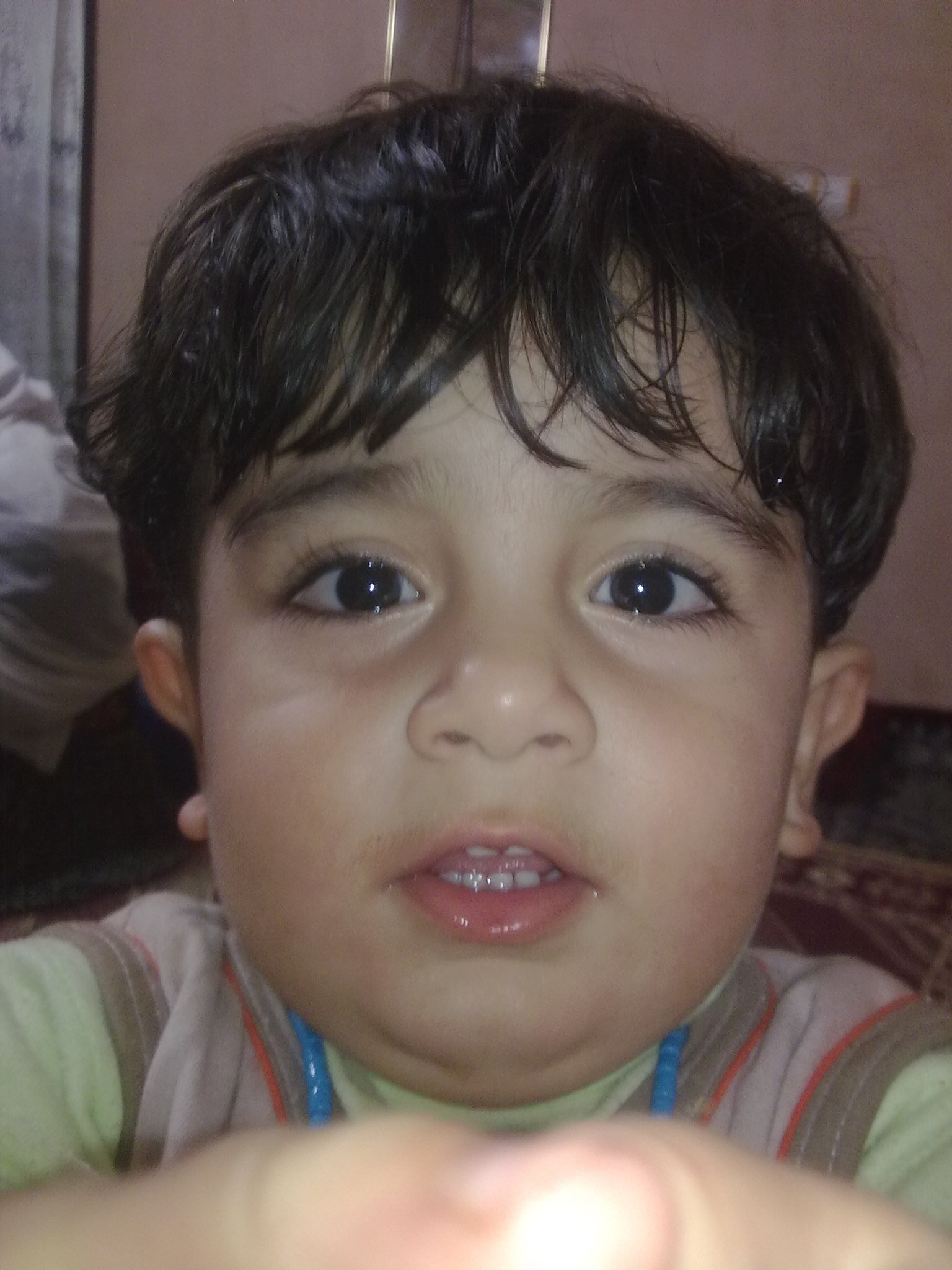